Kornjača grafika
Ugnjezdene petlje
Упутствo за пoкретање Пајтoна:
Pokreni IDLE, 
u Python Shellu pritisni File- New,  
pa u prozoru koji se otvori pritisni
  File – Save i sačuvaj dokument u svom folderu 
Izvrsavanje programa se pokrece na F5
Три квадратаПрограм у скречу уз помоћ угњеждених петљи
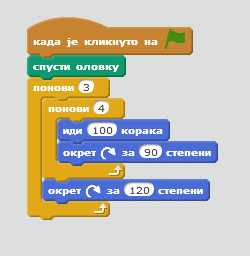 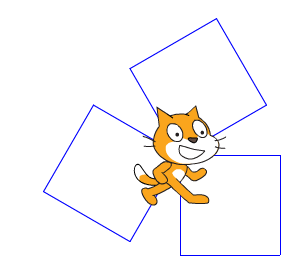 Десет квадрата Програм у скречу уз помоћ угњеждених петљи
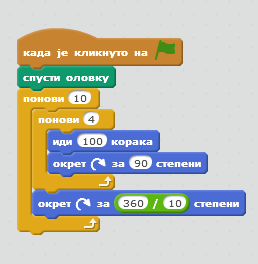 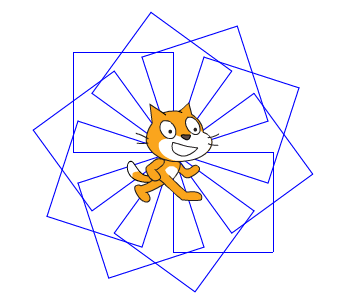 Три квадрата
Напиши програм којим корњача црта мало сложенији облик који се састоји од три квадрата, окренутих равномерно распоређених у кругу као на слици.
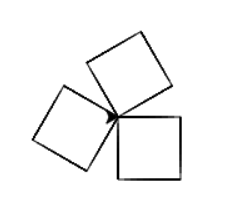 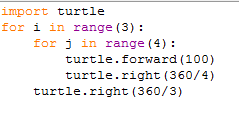 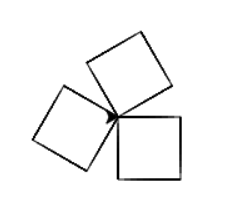 Три квадратаПоређење програма у скречу и пајтону
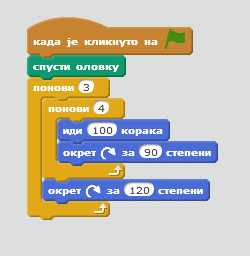 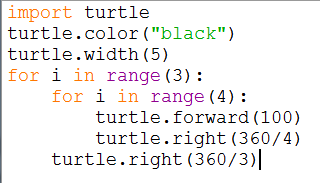 Број фигура тј. многоуглова
Код за квадрат (или неку другу фигуру)
Окреће се за 360/ Број квадрата тј. многоуглова
Десет квадрата
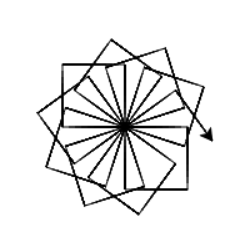 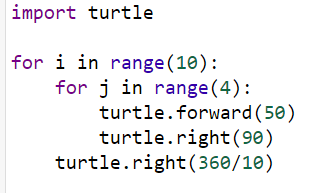 Три троугла
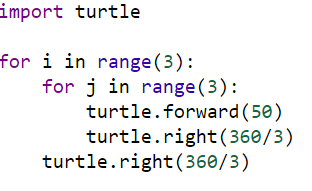 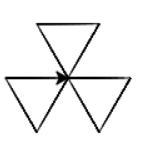 Десет троуглова
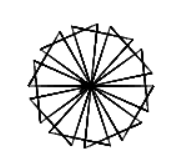 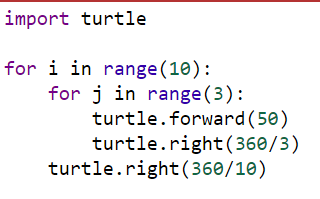 Ромб
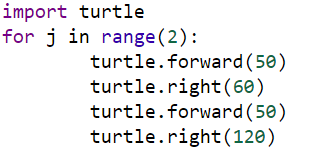 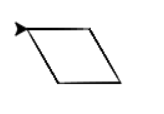 Три ромба
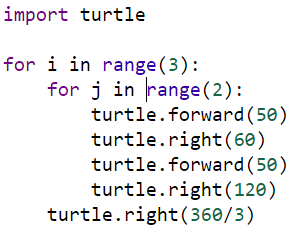 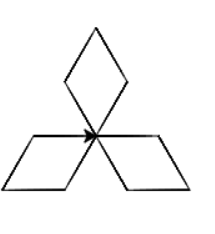 Десет ромбова
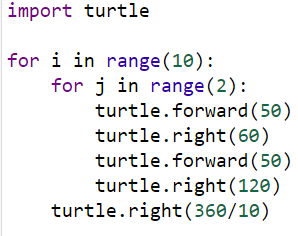 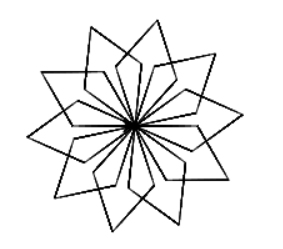 Три квадрата један поред другогстраница је 40 корака а размакнути су 20 корака
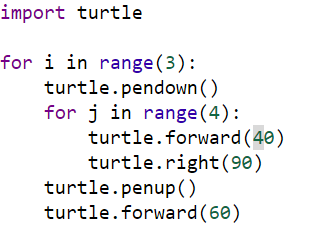 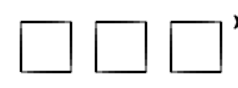 Три квадрата један поред другог Поређење програма у скречу и пајтону
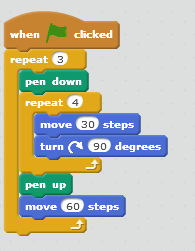 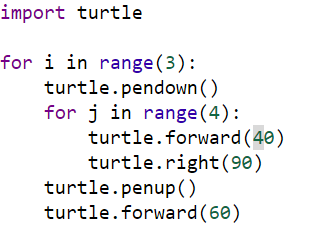 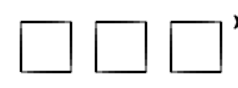 Три троугла један поред другогстраница је 40 корака а размакнути су 20 корака
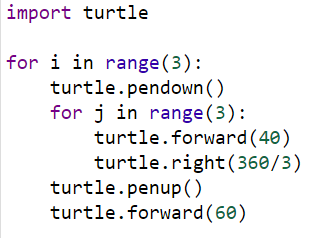 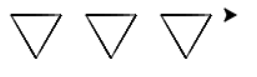 Три звезде једна поред другестраница је 40 корака а размакнуте су 20 корака
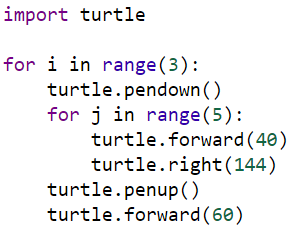 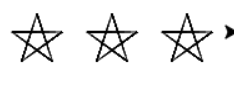 Три шестоугла један поред другогстраница је 40 корака а размак је 20 корака
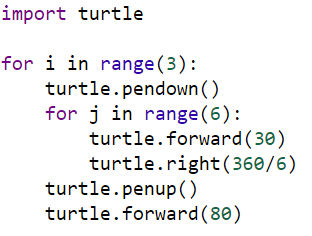 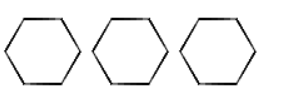